Le programme de bourses en seconde langue officielle
Services publics et Approvisionnement Canada
Introduction
2
Détails du programme
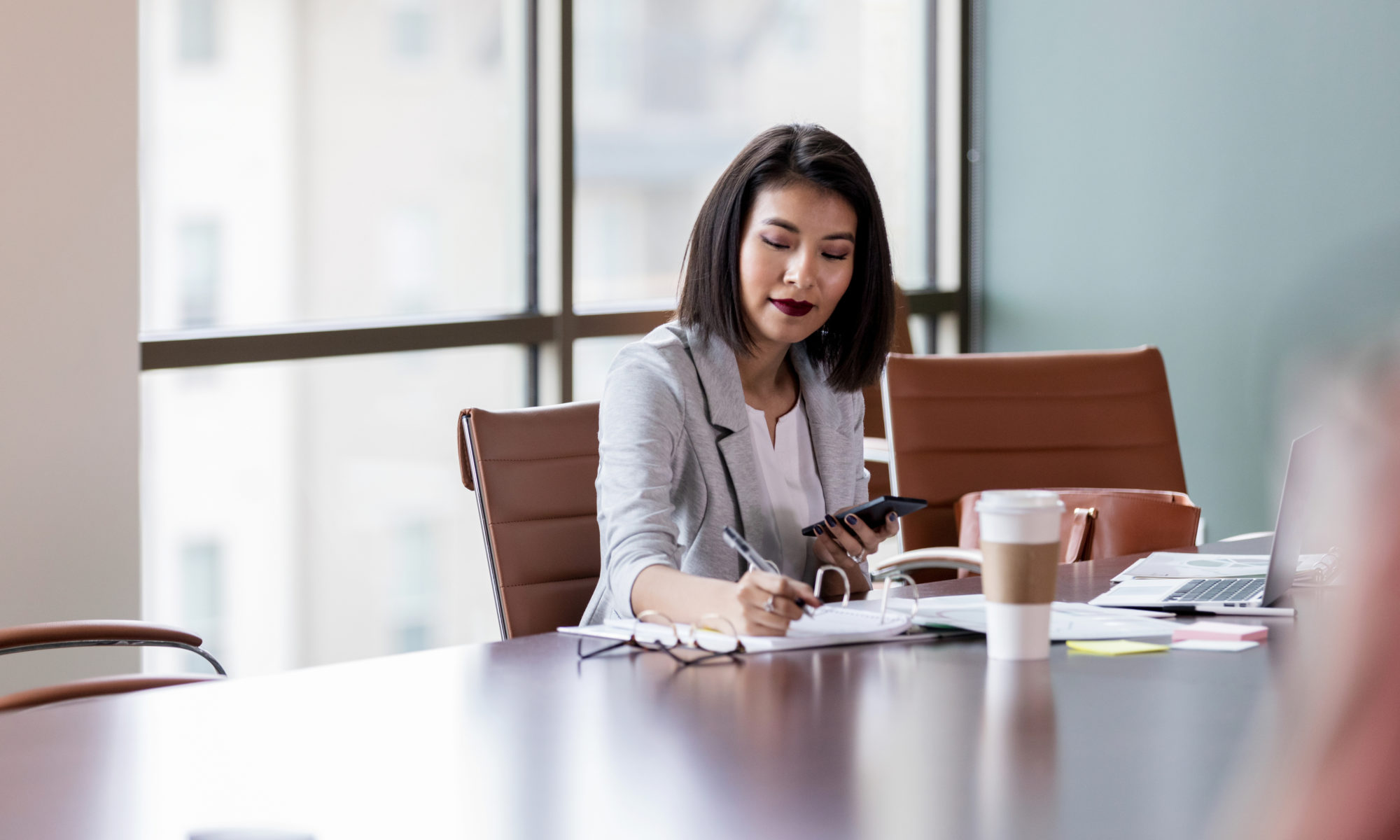 La bourse finance jusqu'à 250 heures de formation linguistique individuelle en français ou en anglais pour les lauréats, dans le but d'éliminer les obstacles à l'avancement professionnel.
Les candidats doivent:
Obtenir l'accord du responsable pour participer à la formation
S'assurer que le secteur peut financer le coût de la formation à l'avance (pour un remboursement une fois les factures payées).
Comprendre qu'ils s'engagent à consacrer 15 à 35 heures par semaine à la formation et que celle-ci doit être achevée au plus tard le 31 mars. 
Le comité de sélection est composé d'ambassadeurs de D&I de niveau exécutif provenant des directions générales et des régions ainsi qu’un représentant du programme des langues officielles, du programme de diversité et d'inclusion, du groupe de travail sur la lutte contre le racisme et d'un représentant des réseaux de diversité de SPAC.
La sélection des bénéficiaires suit les objectifs de disponibilité de la main-d'œuvre et est influencée par les lacunes des ministères.
3
Critères de participation au programme
Démontrer qu’il ou elle est un employé de SPAC nommé pour une période indéterminée (tous les groupes et niveaux sauf EX).
S'identifier à un ou plusieurs des groupes d'équité, y compris les Noirs et les 2ELGBTQIA+.
Avoir un niveau de performance élevé et un intérêt pour l'apprentissage de la deuxième langue officielle en question.
Être membre d'au moins une des communautés suivantes : Personne autochtone, employé racialisé, employé noir, membre de la communauté 2ELGBTQIA+ ou personne en situation de handicap.
Doit vouloir améliorer ses compétences écrites et orales. 
Recevoir l'approbation d’un gestionnaire et d'un directeur.
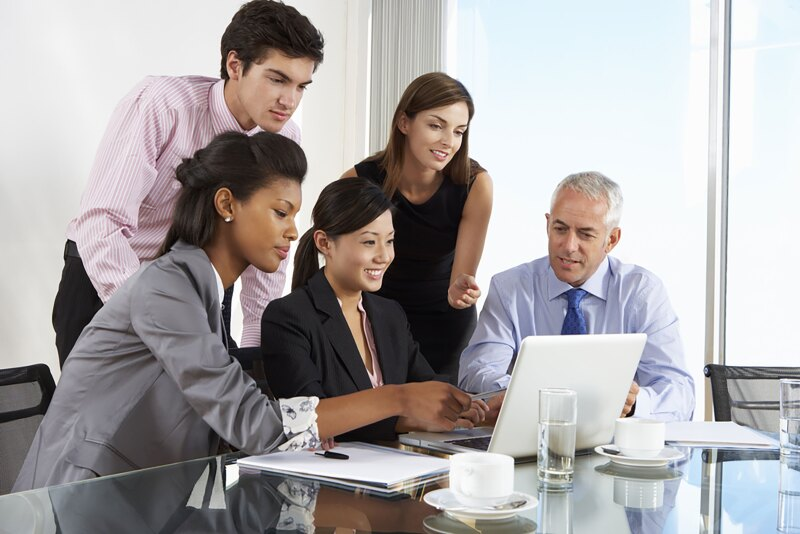 4
Avantages / impacts du programme
5
Quelques leçons tirées
Planifiez le budget du programme avant le début de l'année fiscale.
Faites en sorte que le processus de candidature soit clair, simple et transparent.
Gérer les attentes en matière de produits de communication. 
Suivez un cycle de programme cohérent.
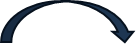 6
Questions
7